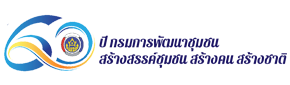 ปี กรมการพัฒนาชุมชน
สร้างสรรค์ชุมชน สร้างคน สร้างชาติ
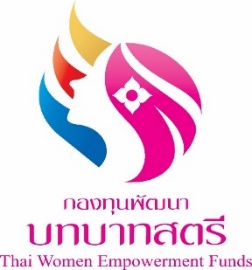 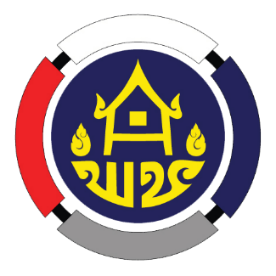 ประชุมชี้แจง เร่งรัด กำกับ ติดตาม 
การดำเนินงานกองทุนพัฒนาบทบาทสตรี
ผ่านระบบวีดิทัศน์ทางไกล (Video Conference) วันพฤหัสบดีที่ 3 พฤศจิกายน 2565เวลา 09.30 – 12.00 น.
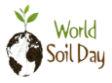 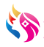 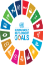 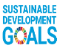 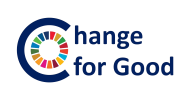 เศรษฐกิจฐานรากมั่นคง ชุมชนเข้มแข็งอย่างยั่งยืน 
ด้วยหลักปรัชญาของเศรษฐกิจพอเพียง
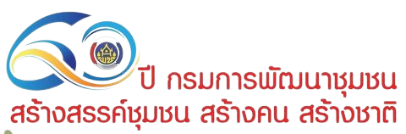 60 ปี กรมการพัฒนาชุมชน
สร้างสรรค์ชุมชน สร้างคน สร้างชาติ
ระเบียบวาระการประชุมครั้งที่ 7/2565
ระเบียบวาระที่ 1 เรื่อง ประธานแจ้งให้ที่ประชุมทราบ
                        -
ระเบียบวาระที่ 2 เรื่อง รับรองรายงานการประชุม ครั้งที่ 6/2565 เมื่อวันที่ 19 กันยายน 2565
                       เป็นการประชุมผ่านระบบวีดิทัศน์ทางไกล (Video Conference) ระเบียบวาระที่ 3 เรื่อง สืบเนื่องจากการประชุม ครั้งที่ 6/2565 เมื่อวันที่ 19 กันยายน 2565
	          3.1 การเบิกจ่ายงบประมาณกองทุนพัฒนาบทบาทสตรี ประจำปีงบประมาณ พ.ศ. 2565 (กลุ่มอำนวยการ)                              3.2 การบริหารจัดการหนี้กองทุนพัฒนาบทบาทสตรี ประจำปีงบประมาณ พ.ศ. 2565 (กลุ่มนโยบายและ
                                    ยุทธศาสตร์)
ระเบียบวาระที่ 4 เรื่อง เพื่อทราบ	 
	           4.1 แผนการดำเนินงานและแผนการใช้จ่าย งบประมาณปีงบประมาณ พ.ศ. 2566 (กลุ่มนโยบายและยุทธศาสตร์)
	           4.2 สรุปผลการดำเนินงานการเงินและบัญชี ของกองทุนพัฒนาบทบาทสตรี สำหรับปีสิ้นสุดวันที่ 30 กันยายน 2565                                              (กลุ่มอำนวยการ) 2565
	           4.3 ประกาศคณะกรรมการบริหารกองทุนพัฒนาบทบาทสตรี เรื่อง หลักเกณฑ์ วิธีการ และเงื่อนไข                                   การพิจารณา ลดหรืองดเบี้ยปรับ/ดอกเบี้ยผิดนัด ตามสัญญากู้ยืมเงินของกองทุนพัฒนาบทบาทสตรี  
                                   พ.ศ. 2565 ลงวันที่ 28 ตุลาคม 2565 (กลุ่มกฎหมาย)
	           4.4 การยืนยันยอดลูกหนี้เงินทุนหมุนเวียน กองทุนพัฒนาบทบาทสตรี (กลุ่มนโยบายและยุทธศาสตร์)
ระเบียบวาระที่ 5 เรื่อง ประเด็นเน้นย้ำของผู้บริหาร
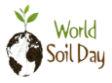 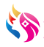 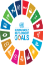 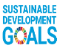 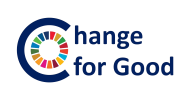 เศรษฐกิจฐานรากมั่นคง ชุมชนเข้มแข็งอย่างยั่งยืน 
ด้วยหลักปรัชญาของเศรษฐกิจพอเพียง
60 ปี กรมการพัฒนาชุมชน
สร้างสรรค์ชุมชน สร้างคน สร้างชาติ
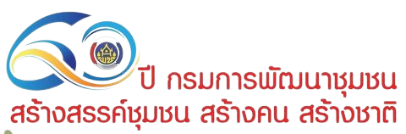 ระเบียบวาระที่ 1 เรื่องประธานแจ้งที่ประชุมทราบ
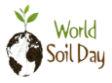 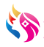 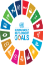 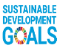 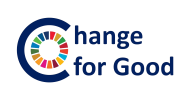 เศรษฐกิจฐานรากมั่นคง ชุมชนเข้มแข็งอย่างยั่งยืน 
ด้วยหลักปรัชญาของเศรษฐกิจพอเพียง
60 ปี กรมการพัฒนาชุมชน
สร้างสรรค์ชุมชน สร้างคน สร้างชาติ
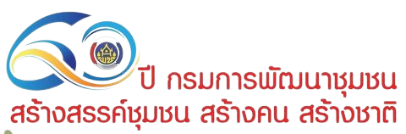 ระเบียบวาระที่ 2  รับรองรายงานการประชุม ครั้งที่ 6/2565     
      เมื่อวันที่ 19 กันยายน 2565
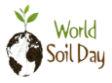 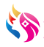 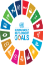 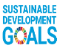 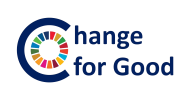 เศรษฐกิจฐานรากมั่นคง ชุมชนเข้มแข็งอย่างยั่งยืน 
ด้วยหลักปรัชญาของเศรษฐกิจพอเพียง
60 ปี กรมการพัฒนาชุมชน
สร้างสรรค์ชุมชน สร้างคน สร้างชาติ
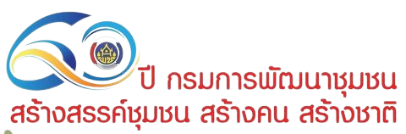 เป็นการประชุม ผ่านระบบวีดิทัศน์ทางไกล (Video Conference) ครั้งที่ 6/2565     
เมื่อวันที่ 19 กันยายน 2565
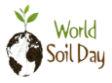 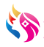 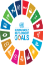 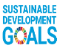 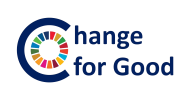 เศรษฐกิจฐานรากมั่นคง ชุมชนเข้มแข็งอย่างยั่งยืน 
ด้วยหลักปรัชญาของเศรษฐกิจพอเพียง
60 ปี กรมการพัฒนาชุมชน
สร้างสรรค์ชุมชน สร้างคน สร้างชาติ
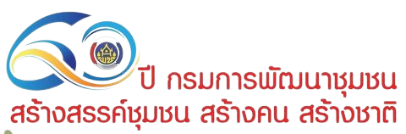 ระเบียบวาระที่ 3  เรื่องสืบเนื่องจากการประชุมครั้งที่ 6/2565   เมื่อวันที่ 19 กันยายน 2565
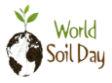 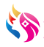 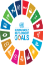 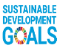 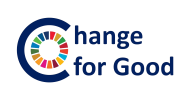 เศรษฐกิจฐานรากมั่นคง ชุมชนเข้มแข็งอย่างยั่งยืน 
ด้วยหลักปรัชญาของเศรษฐกิจพอเพียง
60 ปี กรมการพัฒนาชุมชน
สร้างสรรค์ชุมชน สร้างคน สร้างชาติ
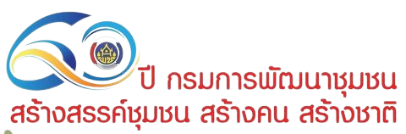 3.1 การเบิกจ่ายงบประมาณกองทุนพัฒนาบทบาทสตรี ประจำปีงบประมาณ พ.ศ. 2565
การเบิกจ่ายงบประมาณกองทุนพัฒนาบทบาทสตรี ส่วนกลาง+กทม.+ภูมิภาค (76 จังหวัด)
งบประมาณตามแผนการดำเนินงานและแผนการใช้จ่ายงบประมาณกองทุนพัฒนาบทบาทสตรี ประจำปีงบประมาณ พ.ศ. 2565 งบประมาณ จำนวน 1,044,495,500.00 บาท จำแนกเป็น 
			         งบบริหาร		จำนวน         301,495,500.00 บาท
	 		         งบเงินอุดหนุน		จำนวน         143,000,000.00 บาท
			         งบเงินทุนหมุนเวียน	จำนวน	  600,000,000.00 บาท
กองทุนพัฒนาบทบาทสตรี ต้องเบิกจ่ายงบประมาณในภาพรวมให้แล้วเสร็จไม่น้อยกว่าร้อยละตามที่มติ ครม. กำหนด ดังนี้ 
			         ไตรมาส 1 ร้อยละ 32 
			         ไตรมาส 2 ร้อยละ 54
			         ไตรมาส 3 ร้อยละ 77 
			         ไตรมาส 4 ร้อยละ 100
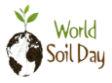 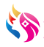 อ้างอิง : มติ ครม. วันที่ 10 พฤศจิกายน 2563
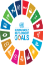 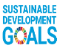 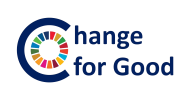 เศรษฐกิจฐานรากมั่นคง ชุมชนเข้มแข็งอย่างยั่งยืน 
ด้วยหลักปรัชญาของเศรษฐกิจพอเพียง
60 ปี กรมการพัฒนาชุมชน
สร้างสรรค์ชุมชน สร้างคน สร้างชาติ
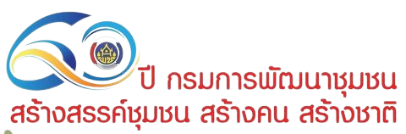 ผลการเบิกจ่ายประจำปีงบประมาณกองทุนพัฒนาบทบาทสตรี พ.ศ. 2565 ส่วนกลาง+กทม.+ภูมิภาค(76 จังหวัด)
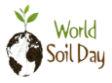 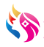 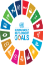 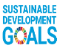 ข้อมูล ณ วันที่ 30 กันยายน 2565
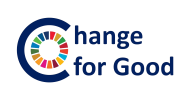 เศรษฐกิจฐานรากมั่นคง ชุมชนเข้มแข็งอย่างยั่งยืน 
ด้วยหลักปรัชญาของเศรษฐกิจพอเพียง
60 ปี กรมการพัฒนาชุมชน
สร้างสรรค์ชุมชน สร้างคน สร้างชาติ
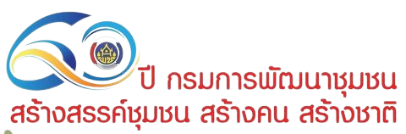 3.2 การบริหารจัดการหนี้กองทุนพัฒนาบทบาทสตรี ประจำปีงบระมาณ พ.ศ. 2556 -2565
ยอดลูกหนี้คงเหลือ
ข้อมูล ณ วันที่ 31 ตุลาคม 2565
4,436,283,525.93 
  บาท
หนี้ยังไม่ถึงกำหนดชำระ
หนี้เกินกำหนดชำระ

(ร้อยละ 25.47 ของหนี้คงเหลือ)
ดำเนินคดี
99,745,517.71 บาท
(ร้อยละ 2.25 ของหนี้คงเหลือ)
3,206,776,574.25 บาท
1,129,761,433.97 บาท
(ร้อยละ 72.29 ของหนี้คงเหลือ)
หนี้กองทุนเดิม
หนี้กองทุนใหม่
375,076,950.92 บาท
754,684,483.05 บาท
(ร้อยละ 8.45)
(ร้อยละ 17.01)
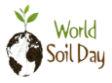 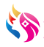 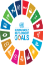 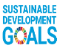 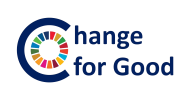 เศรษฐกิจฐานรากมั่นคง ชุมชนเข้มแข็งอย่างยั่งยืน 
ด้วยหลักปรัชญาของเศรษฐกิจพอเพียง
60 ปี กรมการพัฒนาชุมชน
สร้างสรรค์ชุมชน สร้างคน สร้างชาติ
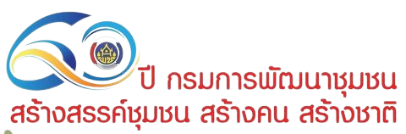 การบริหารจัดการหนี้เกินกำหนดชำระ ปี 2556 - 2565
ข้อมูล ณ วันที่ 31 ตุลาคม 2565
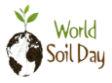 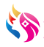 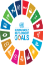 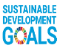 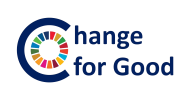 เศรษฐกิจฐานรากมั่นคง ชุมชนเข้มแข็งอย่างยั่งยืน 
ด้วยหลักปรัชญาของเศรษฐกิจพอเพียง
การบริหารจัดการหนี้ของกองทุนพัฒนาบทบาทสตรี
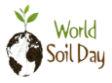 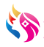 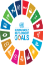 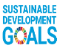 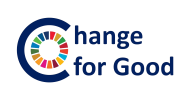 เศรษฐกิจฐานรากมั่นคง ชุมชนเข้มแข็งอย่างยั่งยืน 
ด้วยหลักปรัชญาของเศรษฐกิจพอเพียง
การบริหารจัดการหนี้ของกองทุนพัฒนาบทบาทสตรี
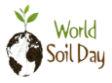 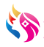 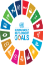 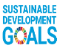 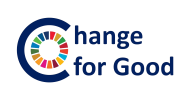 เศรษฐกิจฐานรากมั่นคง ชุมชนเข้มแข็งอย่างยั่งยืน 
ด้วยหลักปรัชญาของเศรษฐกิจพอเพียง
การบริหารจัดการหนี้ของกองทุนพัฒนาบทบาทสตรี
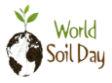 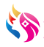 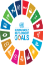 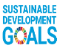 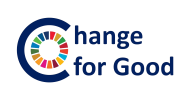 เศรษฐกิจฐานรากมั่นคง ชุมชนเข้มแข็งอย่างยั่งยืน 
ด้วยหลักปรัชญาของเศรษฐกิจพอเพียง
การบริหารจัดการหนี้ของกองทุนพัฒนาบทบาทสตรี
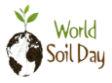 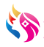 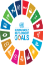 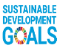 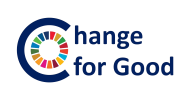 เศรษฐกิจฐานรากมั่นคง ชุมชนเข้มแข็งอย่างยั่งยืน 
ด้วยหลักปรัชญาของเศรษฐกิจพอเพียง
การบริหารจัดการหนี้ของกองทุนพัฒนาบทบาทสตรี
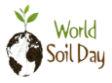 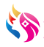 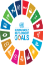 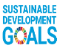 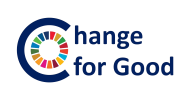 เศรษฐกิจฐานรากมั่นคง ชุมชนเข้มแข็งอย่างยั่งยืน 
ด้วยหลักปรัชญาของเศรษฐกิจพอเพียง
การบริหารจัดการหนี้ของกองทุนพัฒนาบทบาทสตรี
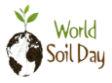 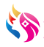 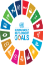 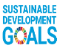 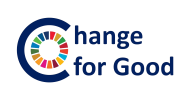 เศรษฐกิจฐานรากมั่นคง ชุมชนเข้มแข็งอย่างยั่งยืน 
ด้วยหลักปรัชญาของเศรษฐกิจพอเพียง
การบริหารจัดการหนี้ของกองทุนพัฒนาบทบาทสตรี
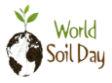 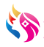 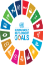 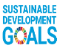 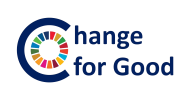 เศรษฐกิจฐานรากมั่นคง ชุมชนเข้มแข็งอย่างยั่งยืน 
ด้วยหลักปรัชญาของเศรษฐกิจพอเพียง
การบริหารจัดการหนี้ของกองทุนพัฒนาบทบาทสตรี
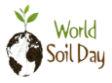 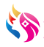 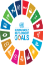 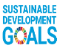 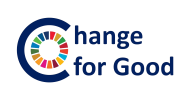 เศรษฐกิจฐานรากมั่นคง ชุมชนเข้มแข็งอย่างยั่งยืน 
ด้วยหลักปรัชญาของเศรษฐกิจพอเพียง
60 ปี กรมการพัฒนาชุมชน
สร้างสรรค์ชุมชน สร้างคน สร้างชาติ
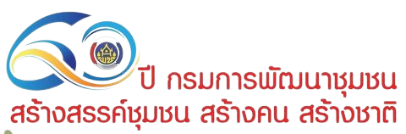 ระเบียบวาระที่ 4 เรื่อง เพื่อทราบ
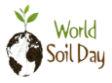 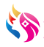 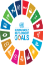 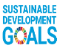 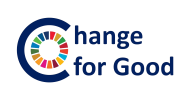 เศรษฐกิจฐานรากมั่นคง ชุมชนเข้มแข็งอย่างยั่งยืน 
ด้วยหลักปรัชญาของเศรษฐกิจพอเพียง
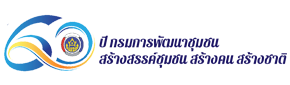 ปี กรมการพัฒนาชุมชน
สร้างสรรค์ชุมชน สร้างคน สร้างชาติ
4.1 แผนการดำเนินงานและแผนการใช้จ่าย  
              งบประมาณปีงบประมาณ พ.ศ. 2566
งบประมาณ
ตามพระราชบัญญัติงบประมาณรายจ่าย
ประจำปีงบประมาณ พ.ศ. 2566
462.3352 ล้านบาท (รัฐบาล)
กระแสเงินสดของกองทุนพัฒนาบทบาทสตรี
ตามพระราชบัญญัติการบริหารทุนหมุนเวียน พ.ศ. 2558
499.0977 ล้านบาท (กระทรวงการคลัง)
งบประมาณรายจ่ายอื่น
ค่าใช้จ่ายบุคลากร  	   62.3352  ล้านบาท 
เงินทุนหมุนเวียน           400.0000 ล้านบาท
งบบริหาร                  209.0977 	ล้านบาท
งบเงินอุดหนุน	    90.0000 	ล้านบาท
งบเงินทุนหมุนเวียน    200.0000  ล้านบาท
งบประมาณ ตามแผนการดำเนินงานและแผนการใช้จ่ายงบประมาณ ปีงบประมาณ พ.ศ. 2566
 จำนวน 961,432,950 บาท
งบบริหาร					   271,432,950	ล้านบาท
งบเงินอุดหนุน				 90,000,000	ล้านบาท
งบเงินทุนหมุนเวียน 				600,000,000	ล้านบาท
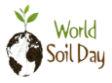 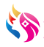 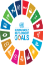 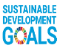 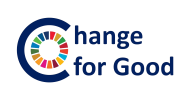 เศรษฐกิจฐานรากมั่นคง ชุมชนเข้มแข็งอย่างยั่งยืน 
ด้วยหลักปรัชญาของเศรษฐกิจพอเพียง
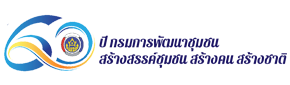 ปี กรมการพัฒนาชุมชน
สร้างสรรค์ชุมชน สร้างคน สร้างชาติ
การจัดสรรงบบริหารกองทุนพัฒนาบทบาทสตรีให้แก่จังหวัด ประจำปีงบประมาณ พ.ศ. 2566
หลักเกณฑ์การพิจารณาจัดสรรงบบริหาร
พิจารณาตามหลักเกณฑ์เพื่อจัดสรรงบประมาณให้กับจังหวัด ตามหนังสือ ที่ มท 0416.2/ว 1005 ลงวันที่ 17 มีนาคม 2565 และกรุงเทพมหานคร ตามหนังสือ ที่ มท 0416.2/1992 ลงวันที่ 17 มีนาคม 2565จำนวน 76 จังหวัด และกรุงเทพมหานคร ดังนี้
- จังหวัดละ 	            4,000,001  บาท ขึ้นไป จำนวน     1  จังหวัด   รวมเป็นเงิน 	 4,777,640 	บาท
- จังหวัดละ 	3,000,001 – 4,000,000 บาท  จำนวน     8  จังหวัด   รวมเป็นเงิน 	27,823,620 	บาท
- จังหวัดละ 	2,000,001 – 3,000,000 บาท  จำนวน    21  จังหวัด   รวมเป็นเงิน 	49,677,845 	บาท
- จังหวัดละ    	1,000,001 – 2,000,000 บาท   จำนวน   43  จังหวัด   รวมเป็นเงิน 	66,081,680 	บาท
- จังหวัดละ 	  500,000 – 1,000,000  บาท  จำนวน     3  จังหวัด   รวมเป็นเงิน 	   2,675,515 	บาท
- กรุงเทพมหานคร 		      เป็นเงิน  4,395,500 บาท			
- สำนักงานกองทุนพัฒนาบทบาทสตรี 	      เป็นเงิน 116,001,145 บาท
			      รวมเป็นเงินทั้งสิ้น    จำนวน 271,432,950 บาท
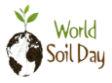 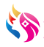 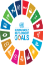 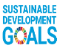 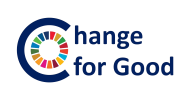 03/11/65
เศรษฐกิจฐานรากมั่นคง ชุมชนเข้มแข็งอย่างยั่งยืน 
ด้วยหลักปรัชญาของเศรษฐกิจพอเพียง
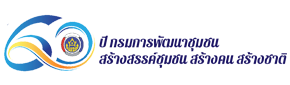 ปี กรมการพัฒนาชุมชน
สร้างสรรค์ชุมชน สร้างคน สร้างชาติ
การจัดสรรงบบริหารกองทุนพัฒนาบทบาทสตรีให้แก่จังหวัด ประจำปีงบประมาณ พ.ศ. 2566
งบบริหาร
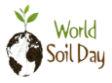 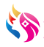 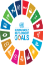 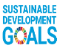 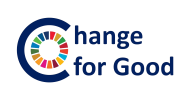 03/11/65
เศรษฐกิจฐานรากมั่นคง ชุมชนเข้มแข็งอย่างยั่งยืน 
ด้วยหลักปรัชญาของเศรษฐกิจพอเพียง
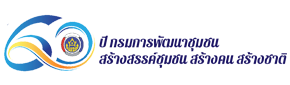 4.1 การจัดสรรงบประมาณกองทุนพัฒนาบทบาทสตรี ประจำปีงบประมาณ พ.ศ. 2566 : เงินอุดหนุน
ปี กรมการพัฒนาชุมชน
สร้างสรรค์ชุมชน สร้างคน สร้างชาติ
เงินอุดหนุน
หลักเกณฑ์การพิจารณาจัดสรรสรรเงินอุดหนุน
วัตถุประสงค์ 
     เพื่อส่งเสริมบทบาทและพัฒนาศักยภาพสตรีและเครือข่าย ส่งเสริมสนับสนุนการจัดกิจกรรมในการพัฒนาบทบาทสตรี และสนับสนุนโครงการที่แก้ไขปัญหาและพัฒนาสตรี
พิจารณาตามหลักเกณฑ์เพื่อจัดสรรงบประมาณให้กับจังหวัด/กรุงเทพมหานครตามขนาดจังหวัด เล็ก กลาง ใหญ่ ร้อยละ 95 และผลการบริการจัดการหนี้ดีเด่นร้อยละ 5 ดังนี้ 
    จังหวัด 76 จังหวัด และกรุงเทพมหานคร 
- จังหวัดละ     1,830,000  บาท  จำนวน    1  จังหวัด   รวมเป็นเงิน        1,830,000    บาท
- จังหวัดละ     1,530,000  บาท  จำนวน    4  จังหวัด    รวมเป็นเงิน       6,120,000    บาท
- จังหวัดละ     1,400,000  บาท  จำนวน    1  จังหวัด   รวมเป็นเงิน       1,400,000    บาท
- จังหวัดละ     1,380,000  บาท  จำนวน   16 จังหวัด   รวมเป็นเงิน     22,080,000    บาท
- จังหวัดละ     1,280,000  บาท  จำนวน    1  จังหวัด   รวมเป็นเงิน        1,280,000    บาท
- จังหวัดละ     1,250,000  บาท  จำนวน    6  จังหวัด   รวมเป็นเงิน       7,500,000    บาท
- จังหวัดละ     1,130,000  บาท  จำนวน     1  จังหวัด    รวมเป็นเงิน        1,130,000    บาท
- จังหวัดละ     1,100,000  บาท  จำนวน   15  จังหวัด    รวมเป็นเงิน     16,500,000    บาท
- จังหวัดละ      980,000  บาท  จำนวน   10  จังหวัด   รวมเป็นเงิน      9,800,000    บาท
- จังหวัดละ      830,000  บาท  จำนวน   22  จังหวัด   รวมเป็นเงิน       1,830,000    บาท
- สำนักงานกองทุนพัฒนาบทบาทสตรี                               เป็นเงิน       4,100,000    บาท
รวมเป็นเงินทั้งสิ้น    จำนวน 90,000,000 บาท
คุณสมบัติ
1. เป็นสมาชิกประเภทองค์กรสตรี
2. มีสถานที่ทำงาน หรือสำนักงานใหญ่ตั้งอยู่ในท้องที่ที่ยื่นแบบ
    ขอรับการสนับสนุนไม่น้อยกว่า 6 เดือน
3. โครงการที่ขอรับการสนับสนุน ต้องเป็นโครงการที่ใช้จ่ายตาม
    วัตถุประสงค์ของกองทุนตามข้อบังคับคณะกรรมการบริหาร
    กองทุนพัฒนาบทบาทสตรี ว่าด้วยการบริหารกองทุนพัฒนา
    บทบาทสตรี พ.ศ. 2559 
4. วงเงินไม่เกิน 200,000 บาท การอนุมัติเป็นอำนาจ อกส.จ.
5. วงเงินเกิน 200,000 บาท 
    - ดำเนินการภายในจังหวัด อกส.จ. เห็นชอบ การอนุมัติเป็น
      อำนาจ คกส.
    - ดำเนินการครอบคลุมหลายจังหวัด เสนอ คกส. อนุมัติ (ใช้งบ 
      สกส.)
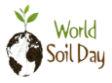 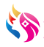 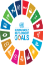 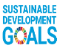 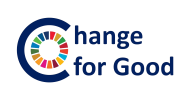 เศรษฐกิจฐานรากมั่นคง ชุมชนเข้มแข็งอย่างยั่งยืน 
ด้วยหลักปรัชญาของเศรษฐกิจพอเพียง
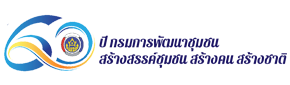 ปี กรมการพัฒนาชุมชน
สร้างสรรค์ชุมชน สร้างคน สร้างชาติ
การเบิกจ่ายงบประมาณกองทุนพัฒนาบทบาทสตรี ประจำปีงบประมาณ พ.ศ. 2566
เงินอุดหนุน
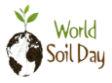 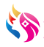 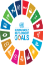 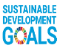 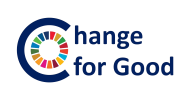 เศรษฐกิจฐานรากมั่นคง ชุมชนเข้มแข็งอย่างยั่งยืน 
ด้วยหลักปรัชญาของเศรษฐกิจพอเพียง
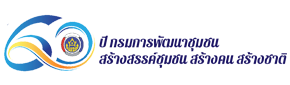 การจัดสรรงบประมาณกองทุนพัฒนาบทบาทสตรี ประจำปีงบประมาณ พ.ศ. 2566 : เงินอุดหนุน
ปี กรมการพัฒนาชุมชน
สร้างสรรค์ชุมชน สร้างคน สร้างชาติ
การจัดสรรเงินอุดหนุน กองทุนพัฒนาบทบาทสตรี ประจำปีงบประมาณ พ.ศ. ๒๕๖๖ จำนวน ๙๐,๐๐๐,๐๐๐ บาท (เก้าสิบล้านบาทถ้วน) โดยพิจารณาจากขนาดจังหวัด ร้อยละ ๙๕ และผลการบริหารจัดการหนี้ดีเด่น ร้อยละ ๕ตามหนังสือกรมการพัฒนาชุมชน ด่วนที่สุด ที่ มท 0416.2/ว 3797 ลงวันที่ 21 ตุลาคม 2565 ดังนี้
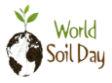 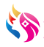 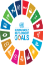 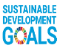 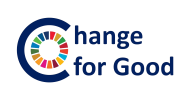 เศรษฐกิจฐานรากมั่นคง ชุมชนเข้มแข็งอย่างยั่งยืน 
ด้วยหลักปรัชญาของเศรษฐกิจพอเพียง
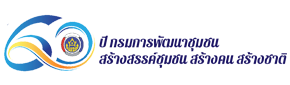 การจัดสรรงบประมาณกองทุนพัฒนาบทบาทสตรี ประจำปีงบประมาณ พ.ศ. 2566 : เงินอุดหนุน (ต่อ)
ปี กรมการพัฒนาชุมชน
สร้างสรรค์ชุมชน สร้างคน สร้างชาติ
ตามหนังสือกรมการพัฒนาชุมชน ด่วนที่สุด ที่ มท 0416.2/ว 3797 ลงวันที่ 21 ตุลาคม 2565 ดังนี้
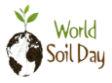 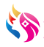 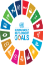 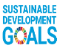 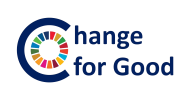 เศรษฐกิจฐานรากมั่นคง ชุมชนเข้มแข็งอย่างยั่งยืน 
ด้วยหลักปรัชญาของเศรษฐกิจพอเพียง
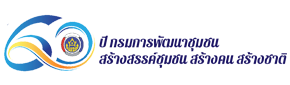 การจัดสรรงบประมาณกองทุนพัฒนาบทบาทสตรี ประจำปีงบประมาณ พ.ศ. 2566 : เงินอุดหนุน (ต่อ)
ปี กรมการพัฒนาชุมชน
สร้างสรรค์ชุมชน สร้างคน สร้างชาติ
ตามหนังสือกรมการพัฒนาชุมชน ด่วนที่สุด ที่ มท 0416.2/ว 3797 ลงวันที่ 21 ตุลาคม 2565 ดังนี้
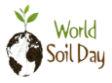 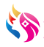 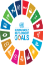 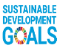 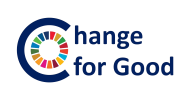 เศรษฐกิจฐานรากมั่นคง ชุมชนเข้มแข็งอย่างยั่งยืน 
ด้วยหลักปรัชญาของเศรษฐกิจพอเพียง
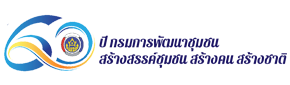 การจัดสรรงบประมาณกองทุนพัฒนาบทบาทสตรี ประจำปีงบประมาณ พ.ศ. 2566 : เงินอุดหนุน (ต่อ)
ปี กรมการพัฒนาชุมชน
สร้างสรรค์ชุมชน สร้างคน สร้างชาติ
ตามหนังสือกรมการพัฒนาชุมชน ด่วนที่สุด ที่ มท 0416.2/ว 3797 ลงวันที่ 21 ตุลาคม 2565 ดังนี้
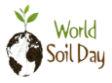 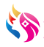 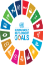 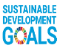 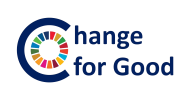 เศรษฐกิจฐานรากมั่นคง ชุมชนเข้มแข็งอย่างยั่งยืน 
ด้วยหลักปรัชญาของเศรษฐกิจพอเพียง
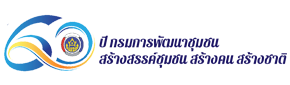 การจัดสรรงบประมาณกองทุนพัฒนาบทบาทสตรี ประจำปีงบประมาณ พ.ศ. 2566 : เงินอุดหนุน (ต่อ)
ปี กรมการพัฒนาชุมชน
สร้างสรรค์ชุมชน สร้างคน สร้างชาติ
ตามหนังสือกรมการพัฒนาชุมชน ด่วนที่สุด ที่ มท 0416.2/ว 3797 ลงวันที่ 21 ตุลาคม 2565 ดังนี้
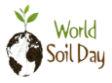 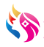 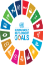 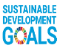 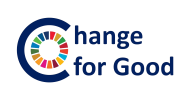 เศรษฐกิจฐานรากมั่นคง ชุมชนเข้มแข็งอย่างยั่งยืน 
ด้วยหลักปรัชญาของเศรษฐกิจพอเพียง
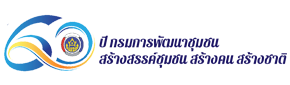 การจัดสรรงบประมาณกองทุนพัฒนาบทบาทสตรี ประจำปีงบประมาณ พ.ศ. 2566 : เงินอุดหนุน (ต่อ)
ปี กรมการพัฒนาชุมชน
สร้างสรรค์ชุมชน สร้างคน สร้างชาติ
ตามหนังสือกรมการพัฒนาชุมชน ด่วนที่สุด ที่ มท 0416.2/ว 3797 ลงวันที่ 21 ตุลาคม 2565 ดังนี้
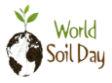 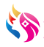 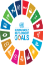 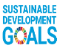 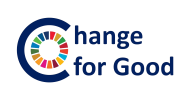 เศรษฐกิจฐานรากมั่นคง ชุมชนเข้มแข็งอย่างยั่งยืน 
ด้วยหลักปรัชญาของเศรษฐกิจพอเพียง
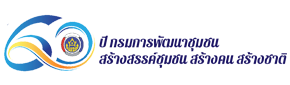 การจัดสรรงบประมาณกองทุนพัฒนาบทบาทสตรี ประจำปีงบประมาณ พ.ศ. 2566 : เงินอุดหนุน (ต่อ)
ปี กรมการพัฒนาชุมชน
สร้างสรรค์ชุมชน สร้างคน สร้างชาติ
ตามหนังสือกรมการพัฒนาชุมชน ด่วนที่สุด ที่ มท 0416.2/ว 3797 ลงวันที่ 21 ตุลาคม 2565 ดังนี้
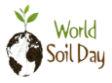 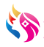 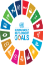 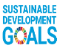 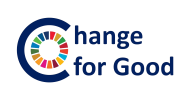 เศรษฐกิจฐานรากมั่นคง ชุมชนเข้มแข็งอย่างยั่งยืน 
ด้วยหลักปรัชญาของเศรษฐกิจพอเพียง
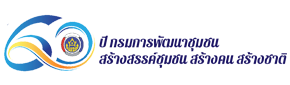 การจัดสรรงบประมาณกองทุนพัฒนาบทบาทสตรี ประจำปีงบประมาณ พ.ศ. 2566 : เงินอุดหนุน (ต่อ)
ปี กรมการพัฒนาชุมชน
สร้างสรรค์ชุมชน สร้างคน สร้างชาติ
ตามหนังสือกรมการพัฒนาชุมชน ด่วนที่สุด ที่ มท 0416.2/ว 3797 ลงวันที่ 21 ตุลาคม 2565 ดังนี้
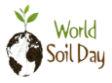 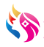 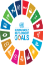 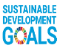 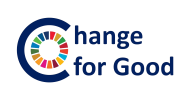 เศรษฐกิจฐานรากมั่นคง ชุมชนเข้มแข็งอย่างยั่งยืน 
ด้วยหลักปรัชญาของเศรษฐกิจพอเพียง
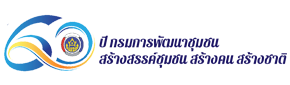 การเบิกจ่ายงบประมาณกองทุนพัฒนาบทบาทสตรี ประจำปีงบประมาณ พ.ศ. 2566
ปี กรมการพัฒนาชุมชน
สร้างสรรค์ชุมชน สร้างคน สร้างชาติ
เงินทุนหมุนเวียน
หลักเกณฑ์การพิจารณาจัดสรรสรรเงินทุนหมุนเวียน
พิจารณาตามหลักเกณฑ์เพื่อจัดสรรงบประมาณให้กับจังหวัด/กรุงเทพมหานคร ดังนี้
1. การบริหารจัดการหนี้  	ร้อยละ 40	   
2. ประสิทธิภาพการเบิกจ่าย	ร้อยละ 20
3. ขนาดของจังหวัด	ร้อยละ 20             
4. จำนวนสมาชิก	ร้อยละ 15
5. บริหารจัดการหนี้ดีเด่น 	ร้อยละ 5
วัตถุประสงค์ 
   เป็นเงินทุนดอกเบี้ยต่ำให้สมาชิกประเภทบุคคลธรรมดาและองค์กรสตรี นำไปประกอบอาชีพ สร้างงาน สร้างรายได้ และเสริมสร้างความเข็มแข็งทางเศรษฐกิจฐานราก
คุณสมบัติ
1. เป็นสมาชิกประเภทบุคคลธรรมดา ซึ่งรวมตัวกันตั้งแต่ 3 คน
   ขึ้นไปหรือสมาชิกประเภทองค์กรสตรี
2. มีภูมิลำเนาหรือถิ่นที่อยู่ หรือสถานที่ทำงาน ตั้งอยู่ในท้องที่ที่   
   ยื่นแบบขอรับการสนับสนุนไม่น้อยกว่า 6 เดือน
3. โครงการที่ขอรับการสนับสนุนเงินทุน ต้องเป็นโครงการเพื่อ
   พัฒนาอาชีพ การสร้างงาน การสร้างรายได้ โดยมีผลการ
   ดำเนินงานหรือผ่านการฝึกอาชีพมาก่อน
4. มีวงเงินไม่เกินโครงการละ 200,000 บาท โดยมีอัตรา
    ดอกเบี้ยร้อยละ 0.10 ต่อปี
5. กำหนดระยะในการผ่อนชำระคืนไม่เกิน 2 ปี และต้องชำระคืน
    อย่างน้อยปีละ 2 งวด
จำนวนเงินที่จัดสรรให้จังหวัด/กรุงเทพมหานคร 
- จังหวัดละ     14,000,000  บาท   จำนวน   1   จังหวัด   รวมเป็นเงิน      4,000,000   บาท
- จังหวัดละ     13,000,000  บาท   จำนวน   1   จังหวัด   รวมเป็นเงิน      3,000,000   บาท
- จังหวัดละ     11,000,000   บาท   จำนวน   4  จังหวัด   รวมเป็นเงิน      4,000,000   บาท
- จังหวัดละ     10,000,000  บาท   จำนวน   6  จังหวัด   รวมเป็นเงิน    60,000,000   บาท
- จังหวัดละ      9,000,000   บาท   จำนวน  13  จังหวัด   รวมเป็นเงิน     7,000,000    บาท
- จังหวัดละ     8,000,000   บาท    จำนวน  17  จังหวัด   รวมเป็นเงิน    36,000,000   บาท
- จังหวัดละ      7,000,000  บาท    จำนวน  16  จังหวัด   รวมเป็นเงิน      12,000,000  บาท
- จังหวัดละ     6,000,000   บาท    จำนวน  11   จังหวัด   รวมเป็นเงิน     6,000,000    บาท
- จังหวัดละ     5,000,000   บาท    จำนวน   6   จังหวัด   รวมเป็นเงิน    30,000,000  บาท
- จังหวัดละ     4,000,000   บาท   จำนวน    2   จังหวัด   รวมเป็นเงิน      8,000,000   บาท

                                               รวมเป็นเงินทั้งสิ้น    จำนวน 600,000,000 บาท
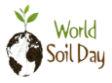 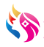 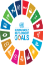 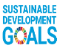 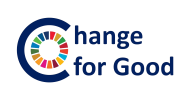 เศรษฐกิจฐานรากมั่นคง ชุมชนเข้มแข็งอย่างยั่งยืน 
ด้วยหลักปรัชญาของเศรษฐกิจพอเพียง
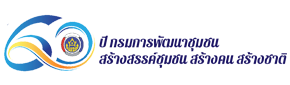 ปี กรมการพัฒนาชุมชน
สร้างสรรค์ชุมชน สร้างคน สร้างชาติ
การเบิกจ่ายงบประมาณกองทุนพัฒนาบทบาทสตรี ประจำปีงบประมาณ พ.ศ. 2566
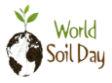 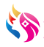 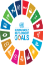 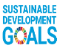 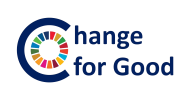 เศรษฐกิจฐานรากมั่นคง ชุมชนเข้มแข็งอย่างยั่งยืน 
ด้วยหลักปรัชญาของเศรษฐกิจพอเพียง
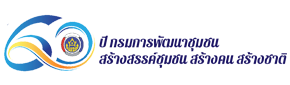 การจัดสรรงบประมาณกองทุนพัฒนาบทบาทสตรี ประจำปีงบประมาณ พ.ศ. 2566 : เงินทุนหมุนเวียน
ปี กรมการพัฒนาชุมชน
สร้างสรรค์ชุมชน สร้างคน สร้างชาติ
การจัดสรรเงินทุนหมุนเวียน กองทุนพัฒนาบทบาทสตรี ประจำปีงบประมาณ พ.ศ. 2566จำนวน 600,000,000 บาท (หกร้อยล้านบาทถ้วน) โดยพิจารณาจาก (1) การบริหารจัดการหนี้ ร้อยละ 40 (2) ประสิทธิภาพการเบิกจ่าย ร้อยละ 20  (3) ขนาดจังหวัด ร้อยละ 20 (4) จำนวนสมาชิก ร้อยละ 15 และ  (5) ผลการบริหารจัดการหนี้ดีเด่น ร้อยละ 5 ตามหนังสือกรมการพัฒนาชุมชน ด่วนที่สุด ที่ มท 0416.2/ว 3797 ลงวันที่ 21 ตุลาคม 2565 ดังนี้
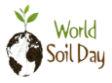 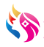 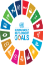 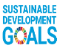 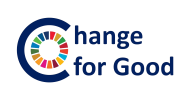 เศรษฐกิจฐานรากมั่นคง ชุมชนเข้มแข็งอย่างยั่งยืน 
ด้วยหลักปรัชญาของเศรษฐกิจพอเพียง
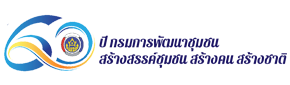 การจัดสรรงบประมาณกองทุนพัฒนาบทบาทสตรี ประจำปีงบประมาณ พ.ศ. 2566 : เงินทุนหมุนเวียน (ต่อ)
ปี กรมการพัฒนาชุมชน
สร้างสรรค์ชุมชน สร้างคน สร้างชาติ
ตามหนังสือกรมการพัฒนาชุมชน ด่วนที่สุด ที่ มท 0416.2/ว 3797 ลงวันที่ 21 ตุลาคม 2565 ดังนี้
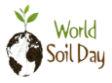 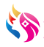 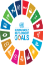 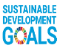 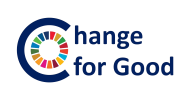 เศรษฐกิจฐานรากมั่นคง ชุมชนเข้มแข็งอย่างยั่งยืน 
ด้วยหลักปรัชญาของเศรษฐกิจพอเพียง
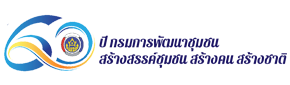 การจัดสรรงบประมาณกองทุนพัฒนาบทบาทสตรี ประจำปีงบประมาณ พ.ศ. 2566 : เงินทุนหมุนเวียน (ต่อ)
ปี กรมการพัฒนาชุมชน
สร้างสรรค์ชุมชน สร้างคน สร้างชาติ
ตามหนังสือกรมการพัฒนาชุมชน ด่วนที่สุด ที่ มท 0416.2/ว 3797 ลงวันที่ 21 ตุลาคม 2565 ดังนี้
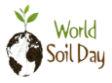 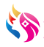 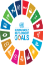 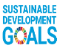 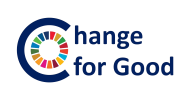 เศรษฐกิจฐานรากมั่นคง ชุมชนเข้มแข็งอย่างยั่งยืน 
ด้วยหลักปรัชญาของเศรษฐกิจพอเพียง
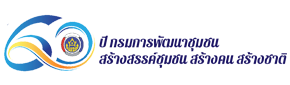 การจัดสรรงบประมาณกองทุนพัฒนาบทบาทสตรี ประจำปีงบประมาณ พ.ศ. 2566 : เงินทุนหมุนเวียน (ต่อ)
ปี กรมการพัฒนาชุมชน
สร้างสรรค์ชุมชน สร้างคน สร้างชาติ
ตามหนังสือกรมการพัฒนาชุมชน ด่วนที่สุด ที่ มท 0416.2/ว 3797 ลงวันที่ 21 ตุลาคม 2565 ดังนี้
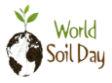 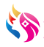 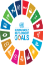 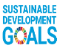 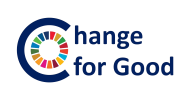 เศรษฐกิจฐานรากมั่นคง ชุมชนเข้มแข็งอย่างยั่งยืน 
ด้วยหลักปรัชญาของเศรษฐกิจพอเพียง
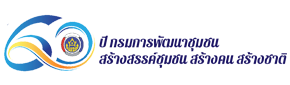 การจัดสรรงบประมาณกองทุนพัฒนาบทบาทสตรี ประจำปีงบประมาณ พ.ศ. 2566 : เงินทุนหมุนเวียน (ต่อ)
ปี กรมการพัฒนาชุมชน
สร้างสรรค์ชุมชน สร้างคน สร้างชาติ
ตามหนังสือกรมการพัฒนาชุมชน ด่วนที่สุด ที่ มท 0416.2/ว 3797 ลงวันที่ 21 ตุลาคม 2565 ดังนี้
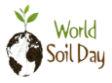 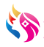 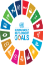 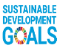 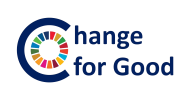 เศรษฐกิจฐานรากมั่นคง ชุมชนเข้มแข็งอย่างยั่งยืน 
ด้วยหลักปรัชญาของเศรษฐกิจพอเพียง
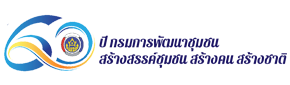 การจัดสรรงบประมาณกองทุนพัฒนาบทบาทสตรี ประจำปีงบประมาณ พ.ศ. 2566 : เงินทุนหมุนเวียน (ต่อ)
ปี กรมการพัฒนาชุมชน
สร้างสรรค์ชุมชน สร้างคน สร้างชาติ
ตามหนังสือกรมการพัฒนาชุมชน ด่วนที่สุด ที่ มท 0416.2/ว 797 ลงวันที่ 21 ตุลาคม 2565 ดังนี้
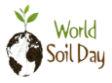 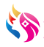 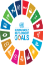 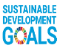 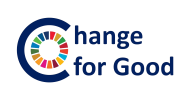 เศรษฐกิจฐานรากมั่นคง ชุมชนเข้มแข็งอย่างยั่งยืน 
ด้วยหลักปรัชญาของเศรษฐกิจพอเพียง
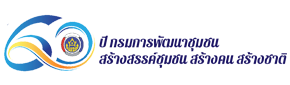 การจัดสรรงบประมาณกองทุนพัฒนาบทบาทสตรี ประจำปีงบประมาณ พ.ศ. 2566 : เงินทุนหมุนเวียน (ต่อ)
ปี กรมการพัฒนาชุมชน
สร้างสรรค์ชุมชน สร้างคน สร้างชาติ
ตามหนังสือกรมการพัฒนาชุมชน ด่วนที่สุด ที่ มท 0416.2/ว 3797 ลงวันที่ 21 ตุลาคม 2565 ดังนี้
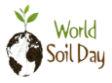 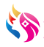 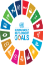 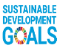 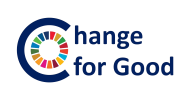 เศรษฐกิจฐานรากมั่นคง ชุมชนเข้มแข็งอย่างยั่งยืน 
ด้วยหลักปรัชญาของเศรษฐกิจพอเพียง
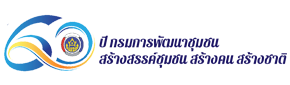 การจัดสรรงบประมาณกองทุนพัฒนาบทบาทสตรี ประจำปีงบประมาณ พ.ศ. 2566 : เงินทุนหมุนเวียน (ต่อ)
ปี กรมการพัฒนาชุมชน
สร้างสรรค์ชุมชน สร้างคน สร้างชาติ
ตามหนังสือกรมการพัฒนาชุมชน ด่วนที่สุด ที่ มท 0416.2/ว 3797 ลงวันที่ 21 ตุลาคม 2565 ดังนี้
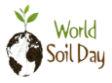 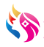 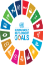 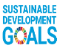 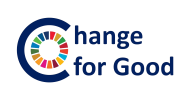 เศรษฐกิจฐานรากมั่นคง ชุมชนเข้มแข็งอย่างยั่งยืน 
ด้วยหลักปรัชญาของเศรษฐกิจพอเพียง
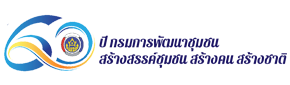 ปี กรมการพัฒนาชุมชน
สร้างสรรค์ชุมชน สร้างคน สร้างชาติ
แนวทางการดำเนินงานกองทุนพัฒนาบทบาทสตรี ตามหนังสือกรมการพัฒนาชุมชนด่วนที่สุด ที่ มท 0416.2/ว 3797 ลงวันที่ 21 ตุลาคม 2565
เพื่อให้การดำเนินงานกองทุนพัฒนาบทบาทสตรี เป็นไปด้วยความเรียบร้อย จึงขอให้จังหวัดมอบหมายสำนักงานพัฒนาชุมชนจังหวัดในฐานะสำนักงานเลขานุการคณะอนุกรรมการบริหารกองทุนพัฒนาบทบาทสตรีระดับจังหวัดดำเนินการ ดังนี้

                แจ้งคณะอนุกรรมการบริหารกองทุนพัฒนาบทบาทสตรีระดับจังหวัด ทราบผลการอนุมัติแผนการดำเนินงานและแผนการใช้จ่ายงบประมาณกองทุนพัฒนาบทบาทสตรี ประจำปีงบประมาณ พ.ศ. 2566 และดำเนินการตามแผนที่ได้รับอนุมัติ โดยเบิกจ่ายให้แล้วเสร็จภายในปีงบประมาณ พ.ศ. 2566 และเบิกจ่ายงบประมาณในภาพรวมให้แล้วเสร็จไม่น้อยกว่าร้อยละที่กำหนด ดังนี้
			ไตรมาส 1 ร้อยละ 32
			ไตรมาส 2 ร้อยละ 54
			ไตรมาส 3 ร้อยละ 77
			    ไตรมาส 4 ร้อยละ 100
1.
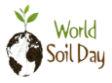 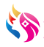 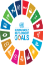 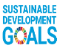 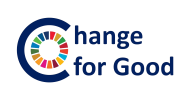 เศรษฐกิจฐานรากมั่นคง ชุมชนเข้มแข็งอย่างยั่งยืน 
ด้วยหลักปรัชญาของเศรษฐกิจพอเพียง
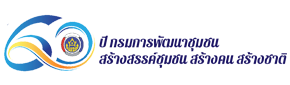 ปี กรมการพัฒนาชุมชน
สร้างสรรค์ชุมชน สร้างคน สร้างชาติ
แนวทางการดำเนินงานกองทุนพัฒนาบทบาทสตรี ตามหนังสือกรมการพัฒนาชุมชนด่วนที่สุด ที่ มท 0416.2/ว 3797 ลงวันที่ 21 ตุลาคม 2565
2.
งบดำเนินงาน ประกอบด้วย หมวดค่าตอบแทน หมวดค่าใช้สอย หมวดค่าวัสดุ และหมวดค่าสาธารณูปโภค ให้สำนักงานเลขานุการคณะอนุกรรมการบริหารกองทุนพัฒนาบทบาทสตรีระดับจังหวัดดำเนินการให้บรรลุตามแผนที่ได้รับอนุมัติ หากมีเงินเหลือจ่ายสามารถถัวจ่ายค่าใช้จ่ายในหมวดเดียวกันโดยต้องเป็นโครงการ/กิจกรรม ที่เป็นการดำเนินงานในวัตถุประสงค์เดิม และรายงานให้กรมการพัฒนาชุมชนทราบ และหากดำเนินการแล้วเสร็จมีเงินเหลือ ให้ส่งคืนสำนักงานกองทุนพัฒนาบทบาทสตรี ภายใน 15 วันทำการหลังจากเสร็จสิ้นโครงการ/กิจกรรม 
            *หมวดค่าตอบแทน หมวดค่าใช้สอย หมวดค่าวัสดุ และหมวดค่าสาธารณูปโภค หากมีเงินเหลือสามารถถัวจ่ายได้ในหมวดเดียวกัน ห้ามถัวจ่ายข้ามหมวด เช่น ค่าสาธารณูปโภค ไม่สามารถนำไปจ่าย ค่าตอบแทนค่าใช้จ่าย และค่าวัสดุได้
            **สำนักงานกองทุนพัฒนาบทบาทสตรี ขอให้ทุกจังหวัดใช้จ่ายค่าสาธารณูปโภค เท่าที่จำเป็นและประหยัด 
เช่น ค่าไฟฟ้า ขอให้จังหวัดประหยัดและบริหารค่าใช้จ่ายให้เพียงพอไม่สามารถขอเพิ่มได้
            ***ค่าไปรษณีย์ หากจังหวัดมีการดำเนินคดีจำนวนมาก สามารถขอเพิ่มเติมสำนักงานกองทุนพัฒนาบทบาทสตรี ได้ตามความจำเป็น
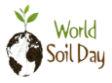 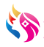 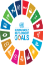 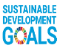 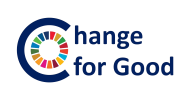 เศรษฐกิจฐานรากมั่นคง ชุมชนเข้มแข็งอย่างยั่งยืน 
ด้วยหลักปรัชญาของเศรษฐกิจพอเพียง
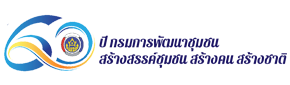 แนวทางการดำเนินงานกองทุนพัฒนาบทบาทสตรี ตามหนังสือกรมการพัฒนาชุมชนด่วนที่สุด ที่ มท 0416.2/ว 3797 ลงวันที่ 21 ตุลาคม 2565 (ต่อ)
ปี กรมการพัฒนาชุมชน
สร้างสรรค์ชุมชน สร้างคน สร้างชาติ
3.
งบลงทุน สำหรับจังหวัดที่ได้รับการจัดสรรงบลงทุน ตามแผนการดำเนินงานและแผนการใช้จ่ายงบประมาณกองทุนพัฒนาบทบาทสตรี ประจำปีงบประมาณ พ.ศ. 2566 ให้ดำเนินการให้แล้วเสร็จภายในไตรมาส 1 

	   เงินทุนหมุนเวียน และเงินอุดหนุน ให้กำกับติดตามการอนุมัติและการเบิกจ่ายเงินงบประมาณให้ครบร้อยละ 100 
ภายในไตรมาส 2 และโอนคืนเงินที่ไม่สามารถเบิกจ่ายได้ตามแผนให้สำนักงานกองทุนพัฒนาบทบาทสตรี ภายในวันที่ 12 เมษายน 2566 หากสำนักงานเลขานุการคณะอนุกรรมการบริหารกองทุนพัฒนาบทบาทสตรีระดับจังหวัด มีความต้องการขอรับการสนับสนุน
เงินทุนหมุนเวียนและเงินอุดหนุนเพิ่มเติม ให้แจ้งกรมการพัฒนาชุมชน ภายในวันที่ 28 เมษายน 2566 โดยต้องมีโครงการที่ผ่าน
การพิจารณาอนุมัติจากคณะอนุกรรมการบริหารกองทุนพัฒนาบทบาทสตรีระดับจังหวัดแล้ว

	   กำชับเจ้าหน้าที่พัฒนาชุมชน พนักงานและลูกจ้างกองทุนพัฒนาบทบาทสตรี ถือปฏิบัติในการบริหารงบประมาณตามหลักความคุ้มค่า โปร่งใส มีประสิทธิภาพ ตรวจสอบได้ และเป็นไปตามระเบียบของทางราชการ
4.
5.
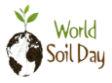 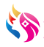 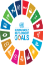 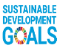 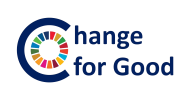 เศรษฐกิจฐานรากมั่นคง ชุมชนเข้มแข็งอย่างยั่งยืน 
ด้วยหลักปรัชญาของเศรษฐกิจพอเพียง
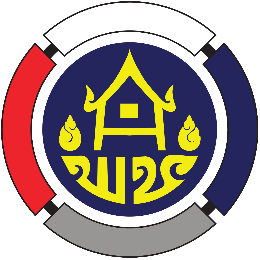 60 ปี กรมการพัฒนาชุมชน
สร้างสรรค์ชุมชน สร้างคน สร้างชาติ
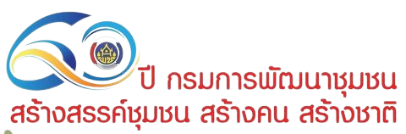 4.2 สรุปผลการดำเนินงานงานการเงินและบัญชี ของกองทุนพัฒนาบทบาทสตรี สำหรับปีสิ้นสุดวันที่ 30 กันยายน 2565
สรุปผลการดำเนินงาน
งานการเงินและบัญชี ของกองทุนพัฒนาบทบาทสตรี 
สำหรับปีสิ้นสุดวันที่ 30 กันยายน 2565
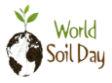 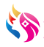 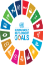 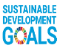 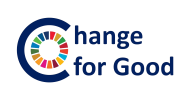 เศรษฐกิจฐานรากมั่นคง ชุมชนเข้มแข็งอย่างยั่งยืน 
ด้วยหลักปรัชญาของเศรษฐกิจพอเพียง
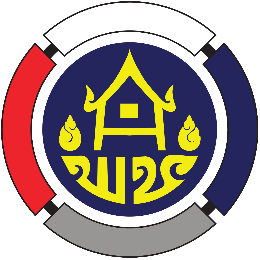 60 ปี กรมการพัฒนาชุมชน
สร้างสรรค์ชุมชน สร้างคน สร้างชาติ
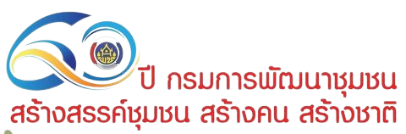 1
สรุปผลการส่งเอกสารหลักฐานงานการเงินและบัญชีสำหรับปีสิ้นสุดวันที่ 30 กันยายน 2565
2
สรุปผลตามมาตรการการโอนเงินรับรอตรวจสอบ เป็นรายได้ของกองทุนพัฒนาบทบาทสตรี
3
สรุปผลการตรวจสอบบัญชีเงินฝากธนาคารของกองทุนพัฒนาบทบาทสตรี
4
สรุปผลการโอนขายบิลเงินฝากธนาคาร 3 ธนาคาร ณ วันที่ 30 กันยายน 2565
5
สรุปลูกหนี้เงินยืมกองทุนคงเหลือ ของ อกส.จ. ณ วันที่ 30 กันยายน 2565
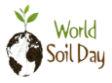 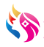 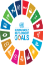 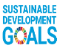 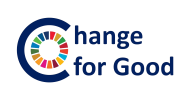 เศรษฐกิจฐานรากมั่นคง ชุมชนเข้มแข็งอย่างยั่งยืน 
ด้วยหลักปรัชญาของเศรษฐกิจพอเพียง
60 ปี กรมการพัฒนาชุมชน
สร้างสรรค์ชุมชน สร้างคน สร้างชาติ
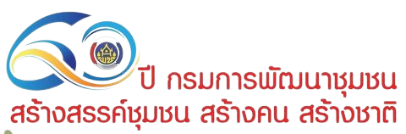 สรุปผลการส่งเอกสารหลักฐานงานการเงินและบัญชีสำหรับปีสิ้นสุดวันที่ 30 กันยายน 2565
1
คลิ๊กไฟล์แนบ
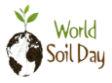 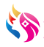 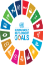 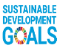 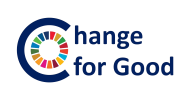 เศรษฐกิจฐานรากมั่นคง ชุมชนเข้มแข็งอย่างยั่งยืน 
ด้วยหลักปรัชญาของเศรษฐกิจพอเพียง
60 ปี กรมการพัฒนาชุมชน
สร้างสรรค์ชุมชน สร้างคน สร้างชาติ
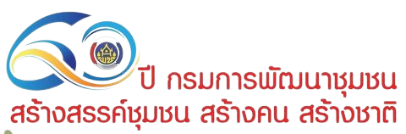 สรุปผลการดำเนินงานตามประกาศคณะกรรมการบริหารกองทุนพัฒนาบทบาทสตรีเรื่อง มาตรการการโอนเงินรับรอตรวจสอบ เป็นรายได้ของกองทุนพัฒนาบทบาทสตรี
2
คลิ๊กไฟล์แนบ
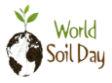 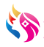 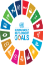 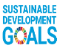 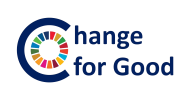 เศรษฐกิจฐานรากมั่นคง ชุมชนเข้มแข็งอย่างยั่งยืน 
ด้วยหลักปรัชญาของเศรษฐกิจพอเพียง
60 ปี กรมการพัฒนาชุมชน
สร้างสรรค์ชุมชน สร้างคน สร้างชาติ
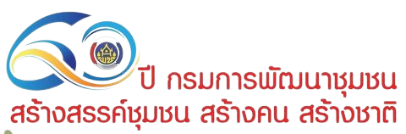 สรุปผลการตรวจสอบบัญชีเงินฝากธนาคารของกองทุนพัฒนาบทบาทสตรี
3
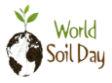 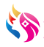 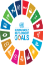 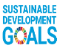 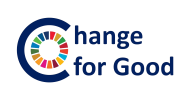 เศรษฐกิจฐานรากมั่นคง ชุมชนเข้มแข็งอย่างยั่งยืน 
ด้วยหลักปรัชญาของเศรษฐกิจพอเพียง
60 ปี กรมการพัฒนาชุมชน
สร้างสรรค์ชุมชน สร้างคน สร้างชาติ
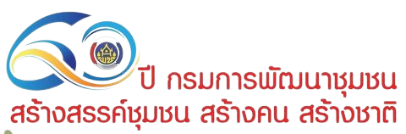 กรมการพัฒนาชุมชน โดยสำนักงานกองทุนพัฒนาบทบาทสตรี กำหนดแนวทางการตรวจสอบบัญชีเงินฝากธนาคาร ตามหนังสือกรมฯ ที่ มท 0416.1/ ว 3120 ลว. 1 ก.ย. 65
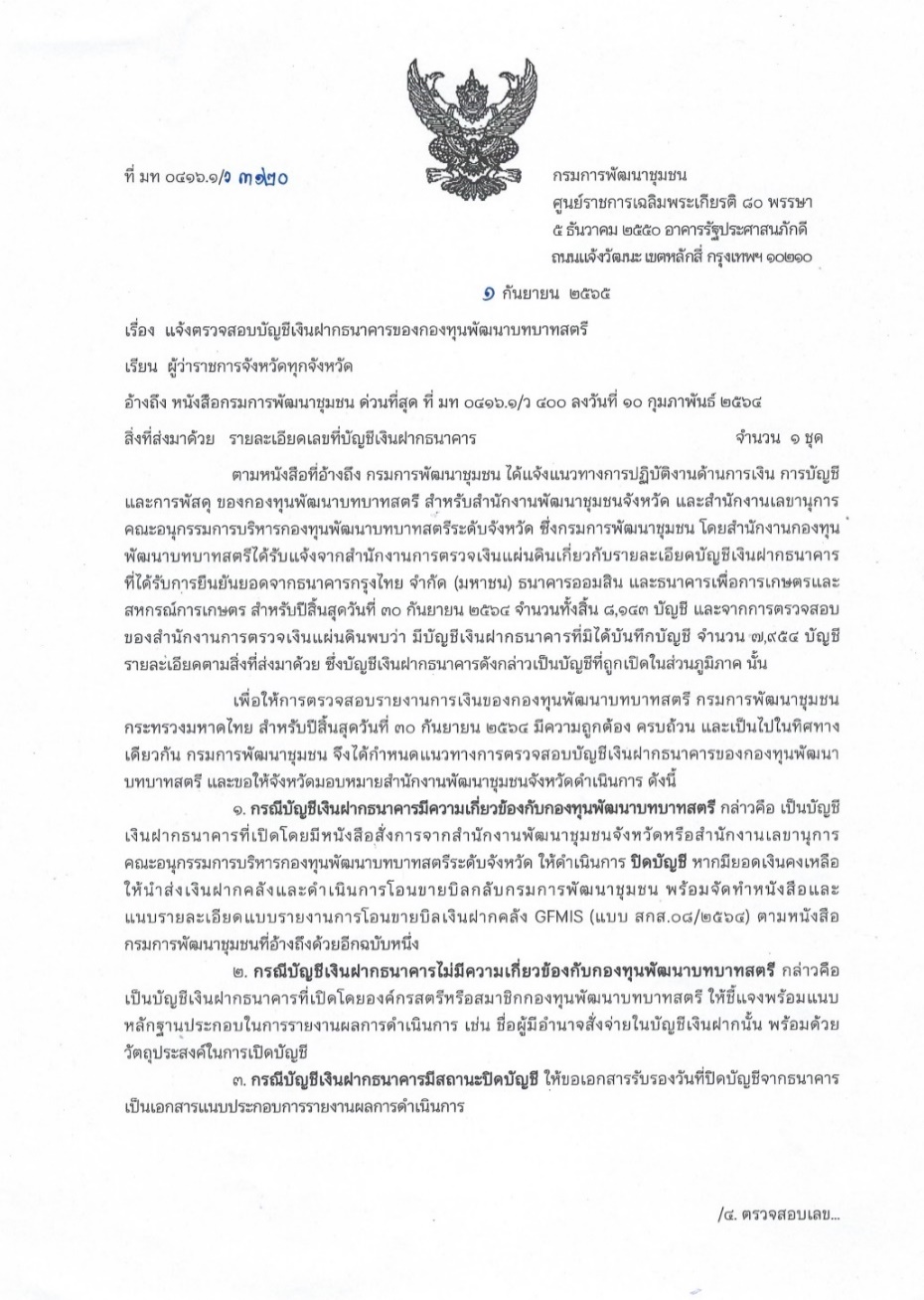 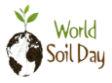 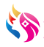 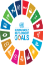 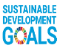 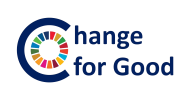 เศรษฐกิจฐานรากมั่นคง ชุมชนเข้มแข็งอย่างยั่งยืน 
ด้วยหลักปรัชญาของเศรษฐกิจพอเพียง
60 ปี กรมการพัฒนาชุมชน
สร้างสรรค์ชุมชน สร้างคน สร้างชาติ
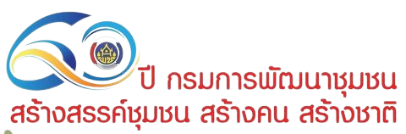 แนวทางการตรวจสอบบัญชีเงินฝากธนาคารของกองทุนพัฒนาบทบาทสตรี
สรุปการรายงานผลตามแนวทางการตรวจสอบบัญชีเงินฝากธนาคาร  ข้อมูล ณ วันที่ 31 ตุลาคม 2565

ได้รับการรายงานผล 71 จังหวัด จาก 75 จังหวัด
รวมเป็น 6,459 เลขบัญชี จาก 7,954 เลขบัญชี คงเหลือที่ยังไม่ได้รับรายงาน *1,495 เลขบัญชี 


หมายเหตุ *1,495 เลขบัญชี เป็นของธนาคารเพื่อการเกษตรและสหกรณ์การเกษตรทั้งสิ้น
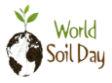 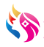 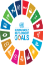 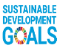 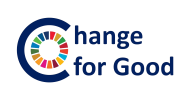 เศรษฐกิจฐานรากมั่นคง ชุมชนเข้มแข็งอย่างยั่งยืน 
ด้วยหลักปรัชญาของเศรษฐกิจพอเพียง
60 ปี กรมการพัฒนาชุมชน
สร้างสรรค์ชุมชน สร้างคน สร้างชาติ
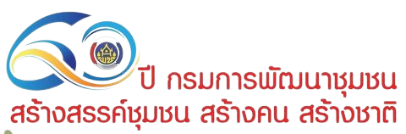 รายชื่อจังหวัดที่ขาดส่งรายงานการตรวจสอบบัญชีเงินฝากธนาคาร
/11. กำแพงเพชร
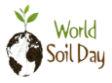 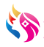 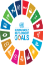 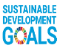 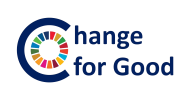 เศรษฐกิจฐานรากมั่นคง ชุมชนเข้มแข็งอย่างยั่งยืน 
ด้วยหลักปรัชญาของเศรษฐกิจพอเพียง
60 ปี กรมการพัฒนาชุมชน
สร้างสรรค์ชุมชน สร้างคน สร้างชาติ
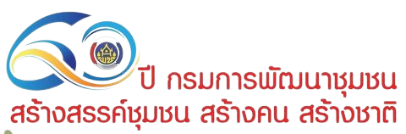 แนวทางการตรวจสอบบัญชีเงินฝากธนาคารของกองทุนพัฒนาบทบาทสตรี
รายชื่อจังหวัดที่ขาดส่งรายงานการตรวจสอบบัญชีเงินฝากธนาคาร
การปฏิบัติ
ให้จังหวัดที่ยังไม่ส่งรายงานการตรวจสอบบัญชีเงินฝากธนาคารเร่งรัดการจัดส่งรายงานให้แล้วเสร็จ เพื่อประกอบการรับรองรายงานการเงินสำหรับปีสิ้นสุดวันที่ 30 กันยายน 2564 ต่อไป
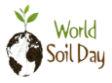 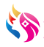 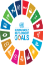 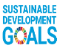 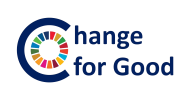 เศรษฐกิจฐานรากมั่นคง ชุมชนเข้มแข็งอย่างยั่งยืน 
ด้วยหลักปรัชญาของเศรษฐกิจพอเพียง
60 ปี กรมการพัฒนาชุมชน
สร้างสรรค์ชุมชน สร้างคน สร้างชาติ
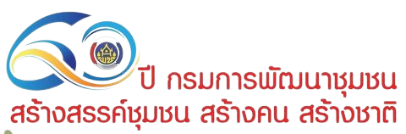 สรุปผลการโอนขายบิลเงินฝากธนาคาร 3 ธนาคารของ อกส.จ./อกส.กทม.ณ วันที่ 30 กันยายน 2565
4
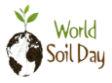 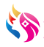 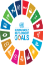 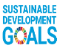 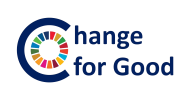 เศรษฐกิจฐานรากมั่นคง ชุมชนเข้มแข็งอย่างยั่งยืน 
ด้วยหลักปรัชญาของเศรษฐกิจพอเพียง
60 ปี กรมการพัฒนาชุมชน
สร้างสรรค์ชุมชน สร้างคน สร้างชาติ
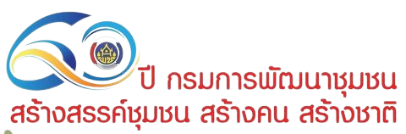 การโอนขายบิลคืนกลับกองทุนพัฒนาบทบาทสตรี     สำหรับ สพจ. และ อกส.จ.
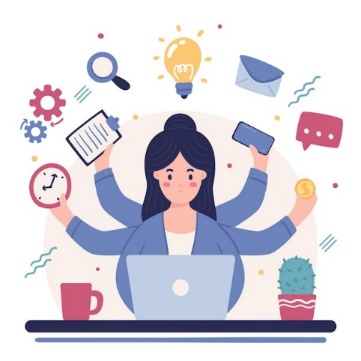 การปฏิบัติ
1) ให้ อกส.จ. ส่งคืนเงินทั้งหมดจากการรับชำระจากสมาชิกกองทุนฯ และเงินรายได้อื่น       ในบัญชีเงินฝากธนาคารประเภทออมทรัพย์ และประเภทกระแสรายวัน       ณ วันที่ 30 ก.ย. 65 เข้าบัญชีเงินฝากกองคลัง (รหัสบัญชี 10962)       พร้อมจัดทำทะเบียนคุมเงินการรับ-จ่ายเงินฝากธนาคาร กองทุนพัฒนาบทบาทสตรี       ภายใน 7 วันนับจากวันสิ้นปีบัญชี
2) ให้สำนักงานพัฒนาชุมชนจังหวัด... โอนขายบิลเงิน ตามข้อ 1) คืนเข้าบัญชีเงินฝากคลัง      กองทุนพัฒนาบทบาทสตรี กรมการพัฒนาชุมชน (รหัสบัญชี 0983) พร้อมรายงาน      รายละเอียดการโอนขายบิลกลับคืนให้กองทุนพัฒนาบทบาทสตรี ภายใน 7 วันนับจาก      วันสิ้นปีบัญชี
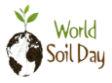 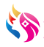 คลิ๊กไฟล์แนบ
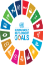 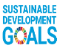 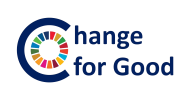 เศรษฐกิจฐานรากมั่นคง ชุมชนเข้มแข็งอย่างยั่งยืน 
ด้วยหลักปรัชญาของเศรษฐกิจพอเพียง
60 ปี กรมการพัฒนาชุมชน
สร้างสรรค์ชุมชน สร้างคน สร้างชาติ
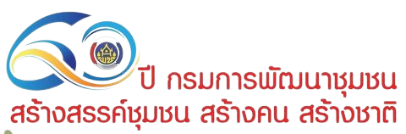 การปฏิบัติ
1. ให้จังหวัดที่ยังไม่ได้โอนขายบิลเงินรับชำระหนี้จากสมาชิกในบัญชีเงินฝากธนาคาร 3 ธนาคาร     คงเหลือ ณ วันที่ 30 กันยายน 2565 คืนกลับกองทุนพัฒนาบทบาทสตรี ภายในวันที่ 7     พฤศจิกายน 2565

2. ทุกสิ้นเดือน ให้ อกส.จ. ส่งคืนเงินทั้งหมดจากการรับชำระจากสมาชิกกองทุนฯ และเงินรายได้    อื่น ในบัญชีเงินฝากธนาคารประเภทออมทรัพย์ และประเภทกระแสรายวัน เข้าบัญชี   เงินฝากกองคลัง (รหัสบัญชี 10962) พร้อมจัดทำทะเบียนคุมเงินการรับ-จ่ายเงินฝากธนาคาร    กองทุนพัฒนาบทบาทสตรี ส่งสำนักงานกองทุนพัฒนาบทบาทสตรี ภายในวันที่ 5 ของเดือน   ถัดไป

3. ทุกสิ้นเดือน ให้สำนักงานพัฒนาชุมชนจังหวัด... โอนขายบิลเงิน ตามข้อ 2 คืนเข้าบัญชี    เงินฝากคลังกองทุนพัฒนาบทบาทสตรี กรมการพัฒนาชุมชน (รหัสบัญชี 0983)     พร้อมรายงานรายละเอียดการโอนขายบิลกลับคืนให้กองทุนพัฒนาบทบาทสตรี     ส่งกรมการพัฒนาชุมชน ภายในวันที่ 5 ของเดือนถัดไป
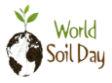 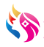 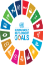 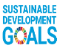 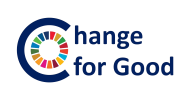 เศรษฐกิจฐานรากมั่นคง ชุมชนเข้มแข็งอย่างยั่งยืน 
ด้วยหลักปรัชญาของเศรษฐกิจพอเพียง
60 ปี กรมการพัฒนาชุมชน
สร้างสรรค์ชุมชน สร้างคน สร้างชาติ
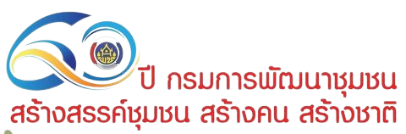 สรุปลูกหนี้เงินยืมกองทุนคงเหลือ ของสำนักงานเลขานุการคณะอนุกรรมการบริหารกองทุนพัฒนาบทบาทสตรีระดับจังหวัดณ วันที่ 30 กันยายน 2565
5
คลิ๊กไฟล์แนบ
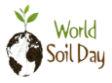 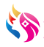 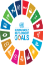 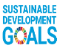 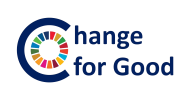 เศรษฐกิจฐานรากมั่นคง ชุมชนเข้มแข็งอย่างยั่งยืน 
ด้วยหลักปรัชญาของเศรษฐกิจพอเพียง
60 ปี กรมการพัฒนาชุมชน
สร้างสรรค์ชุมชน สร้างคน สร้างชาติ
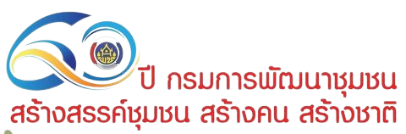 การปฏิบัติ
การปฏิบัติในเรื่องการจ่ายเงินยืม การอนุมัติให้ยืม การส่งใช้คืนเงินยืม เป็นไปตามระเบียบ ข้อบังคับ และหลักเกณฑ์ที่เกี่ยวข้อง หลักฐานการส่งใช้เงินยืมมีความครบถ้วน ถูกต้อง 

* ระเบียบกระทรวงการคลังว่าด้วยการเบิกจ่ายเงินจากคลัง การรับเงิน การจ่ายเงิน การเก็บรักษาเงิน และการนำเงินส่งคลัง พ.ศ. 2562 หมวด 5 การเบิกจ่ายเงินยืมของราชการ
ให้จังหวัดกำกับ ติดตาม และส่งหลักฐานล้างหนี้เงินยืมให้แล้วเสร็จภายในระยะเวลาที่กำหนดตามสัญญายืมเงินต่อไป
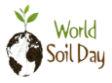 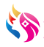 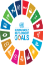 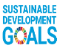 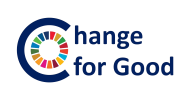 เศรษฐกิจฐานรากมั่นคง ชุมชนเข้มแข็งอย่างยั่งยืน 
ด้วยหลักปรัชญาของเศรษฐกิจพอเพียง
60 ปี กรมการพัฒนาชุมชน
สร้างสรรค์ชุมชน สร้างคน สร้างชาติ
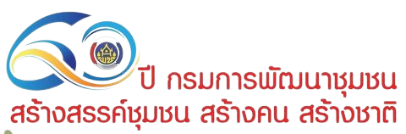 4.3 ประกาศคณะกรรมการบริหารกองทุนพัฒนาบทบาทสตรี เรื่อง หลักเกณฑ์ วิธีการ และเงื่อนไขการพิจารณา ลดหรืองดเบี้ยปรับ/ดอกเบี้ยผิดนัด ตามสัญญากู้ยืมเงินของกองทุนพัฒนาบทบาทสตรี พ.ศ. 2565 ลงวันที่ 28 ตุลาคม 2565
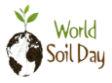 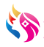 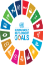 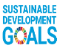 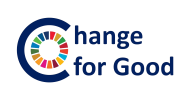 เศรษฐกิจฐานรากมั่นคง ชุมชนเข้มแข็งอย่างยั่งยืน 
ด้วยหลักปรัชญาของเศรษฐกิจพอเพียง
60 ปี กรมการพัฒนาชุมชน
สร้างสรรค์ชุมชน สร้างคน สร้างชาติ
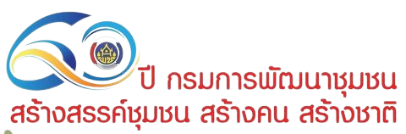 หนังสือด่วนที่สุด ที่ มท 0426.4/ว 3944 ลงวันที่ 1 พ.ย. 2565  เรื่อง การดำเนินคดีอาญาของกองทุนพัฒนาบทบาทสตรี
1  กรณีก่อนมีการแจ้งความร้องทุกข์ เมื่อผู้กระทำการยักยอกหรือฉ้อโกงได้นำเงินส่วนที่ยักยอกหรือฉ้อโกงพร้อมด้วยดอกเบี้ยผิดนัดตามอัตราที่กฎหมายกำหนด ค่าฤชาธรรมเนียมและค่าเสียหายอื่น ๆ (ถ้ามี) มาชำระคืนกองทุนพัฒนาบทบาทสตรีจนครบถ้วนแล้ว ให้คณะอนุกรรมการบริหารกองทุนพัฒนาบทบาทสตรีระดับจังหวัด มีอำนาจพิจารณาให้ยุติเรื่องได้
2  กรณีภายหลังจากที่ได้มีการแจ้งความร้องทุกข์ดำเนินคดีอาญาแล้ว ผู้กระทำการยักยอกหรือฉ้อโกงได้นำเงินส่วนที่ยักยอกหรือฉ้อโกงพร้อมด้วยดอกเบี้ยผิดนัดตามอัตราที่กฎหมายกำหนด ค่าฤชาธรรมเนียม และค่าเสียหายอื่น ๆ (ถ้ามี) มาชำระคืนเงินกองทุนพัฒนาบทบาทสตรีจนครบถ้วนภายใน 15 วัน นับแต่วันที่ได้แจ้งความร้องทุกข์หรือฟ้องคดีต่อศาลแล้ว ให้จังหวัดสามารถถอนคำร้องทุกข์หรือถอนฟ้องคดีอาญาได้
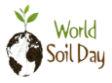 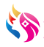 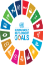 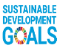 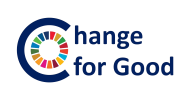 เศรษฐกิจฐานรากมั่นคง ชุมชนเข้มแข็งอย่างยั่งยืน 
ด้วยหลักปรัชญาของเศรษฐกิจพอเพียง
60 ปี กรมการพัฒนาชุมชน
สร้างสรรค์ชุมชน สร้างคน สร้างชาติ
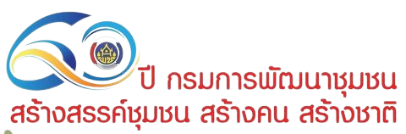 1 การส่งมอบงาน
2 ข้อสังเกตจากการใช้มาตรการบริหารจัดการหนี้
3 การปฏิบัติหน้าที่ของเจ้าหน้าที่
4 การหารือข้อกฎหมาย
5 ข้อพิจารณาในการออกมาตรการต่าง ๆ ในการบริหาร   
   จัดการหนี้
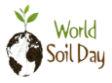 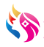 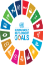 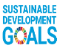 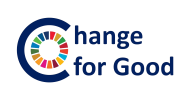 เศรษฐกิจฐานรากมั่นคง ชุมชนเข้มแข็งอย่างยั่งยืน 
ด้วยหลักปรัชญาของเศรษฐกิจพอเพียง
60 ปี กรมการพัฒนาชุมชน
สร้างสรรค์ชุมชน สร้างคน สร้างชาติ
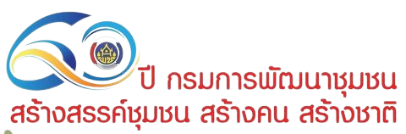 4.4 การยืนยันยอดลูกหนี้เงินทุนหมุนเวียน กองทุนพัฒนาบทบาทสตรี
สำนักงานกองทุนพัฒนาบทบาทสตรีได้มีหนังสือ ที่ มท 0416.2/ว 3059 ลงวันที่ 29 สิงหาคม 2565 เรื่อง การยืนยันลูกหนี้เงินทุนหมุนเวียน กองทุนพัฒนาบทบาทสตรี และดำเนินการจัดประชุมซักซ้อมแนวทางการยืนยันลูกหนี้เงินทุนหมุนเวียนรวมถึงมาตราการภาพรวมของกองทุนพัฒนาบทบาทสตรีแก่เจ้าหน้าที่ผู้ดำเนินการตามแนวทางในรูปแบบออนไลน์ (Zoom Cloud Meetings) ในวันพฤหัสบดีที่ 8 กันยายน 2565 โดยให้สำนักงานเลขานุการคณะอนุกรรมการบริหารกองทุนพัฒนาบทบาทสตรีระดับจังหวัด จัดทำรายงานยืนยันยอดลูกหนี้คงเหลือ ณ วันที่ 30 กันยายน 2565 และจัดส่งหนังสือและข้อมูลรายงานการยืนยันลูกหนี้คงเหลือฯ และรายละเอียดอื่น ๆ ให้กรมการพัฒนาชุมชน ภายในวันที่ 25 ตุลาคม 2565 
	ข้อมูล ณ วันที่ 1 พฤศจิกายน 2565 มีจังหวัดที่จัดส่งรายงานการยืนยันยอดลูกหนี้คงเหลือ จำนวน 3 จังหวัด ประกอบด้วย จังหวัดเชียงใหม่ อ่างทอง และจังหวัดระยอง จึงขอให้จังหวัดที่ยังไม่ส่งรายงานฯ ส่งรายงานการยืนยันยอดลูกหนี้คงเหลือ ภายในวันอังคารที่ 8 พฤศจิกายน 2565
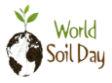 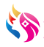 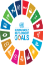 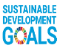 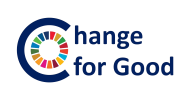 เศรษฐกิจฐานรากมั่นคง ชุมชนเข้มแข็งอย่างยั่งยืน 
ด้วยหลักปรัชญาของเศรษฐกิจพอเพียง
60 ปี กรมการพัฒนาชุมชน
สร้างสรรค์ชุมชน สร้างคน สร้างชาติ
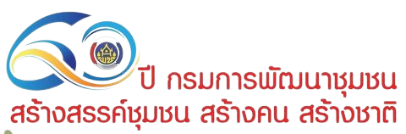 ระเบียบวาระที่ 5 เรื่อง ประเด็นเน้นย้ำของผู้บริหาร
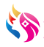 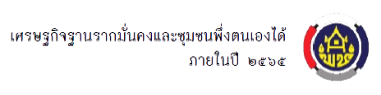 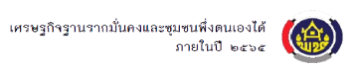 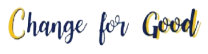 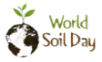 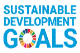 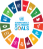 60 ปี กรมการพัฒนาชุมชน
สร้างสรรค์ชุมชน สร้างคน สร้างชาติ
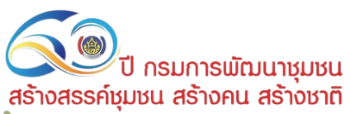 ตามหนังสือ ด่วนที่สุด ที่ มท 0416.2/ว 3797 ลงวันที่ 21 ตุลาคม 2565 เรื่อง แผนการดำเนินงานและแผนการใช้จ่ายงบประมาณกองทุนพัฒนาบทบาทสตรี ประจำปีงบประมาณ พ.ศ. 2566 ดังนี้
         การเบิกจ่ายงบประมาณ
         ให้สำนักงานพัฒนาชุมชนจังหวัดดำเนินการเร่งรัดการเบิกจ่ายงบประมาณ ประจำปีงบประมาณ พ.ศ. 2566 ให้เป็นไปตามไตรมาส ดังนี้
                                           ไตรมาสที่ 1  ร้อยละ 32
                                           ไตรมาสที่ 2  ร้อยละ 54 
                                           ไตรมาสที่ 3  ร้อยละ 77 
                                           ไตรมาสที่ 4  ร้อยละ 100
1.
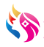 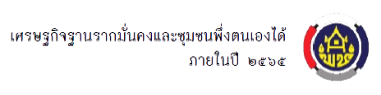 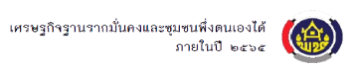 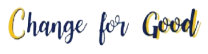 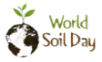 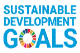 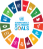 60 ปี กรมการพัฒนาชุมชน
สร้างสรรค์ชุมชน สร้างคน สร้างชาติ
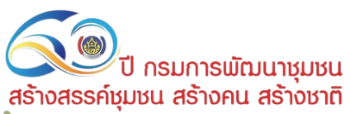 งบดำเนินงาน 
           ให้สำนักงานเลขานุการคณะอนุกรรมการบริหารกองทุนพัฒนาบทบาทสตรีระดับจังหวัดดำเนินการตามแผนที่ได้รับอนุมัติ หากมีเงินเหลือจ่ายสามารถถัวค่าใช้จ่ายในหมวดเดียวกันได้ และเป็นโครงการ/กิจกรรมที่ดำเนินการในวัตถุประสงค์เดิม หากดำเนินการแล้วเสร็จมีเงินเหลือ ให้ส่งคืนสำนักงานกองทุนพัฒนาบทบาทสตรีภายใน 15 วันทำการ 
         งบลงทุน 
         ให้สำนักงานเลขานุการคณะอนุกรรมการบริหารกองทุนพัฒนาบทบาทสตรีระดับจังหวัดดำเนินการตามแผนการดำเนินงานและแผนการใช้จ่ายงบประมาณกองทุนพัฒนาบทบาทสตรี ประจำปีงบประมาณ พ.ศ. 2566 ให้ดำเนินการให้แล้วเสร็จภายในไตรมาส 1
2.
3.
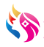 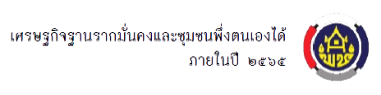 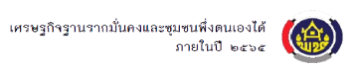 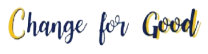 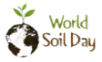 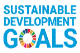 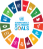 60 ปี กรมการพัฒนาชุมชน
สร้างสรรค์ชุมชน สร้างคน สร้างชาติ
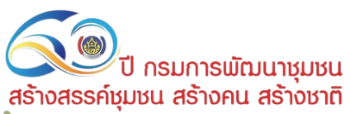 เงินทุนหมุนเวียน และเงินอุดหนุน 
      ให้สำนักงานเลขานุการคณะอนุกรรมการบริหารกองทุนพัฒนาบทบาทสตรีระดับจังหวัดกำกับ ติดตามการอนุมัติและเบิกจ่ายเงินงบประมาณให้ครบถ้วนร้อยละ 100 ภายในไตรมาส 2 และโอนเงินที่ไม่สามารถเบิกจ่ายได้ให้สำนักงานกองทุนพัฒนาบทบาทสตรี ภายในวันที่ 12 เมษายน 2566
      หากสำนักงานเลขานุการคณะอนุกรรมการบริหารกองทุนพัฒนาบทบาทสตรีระดับจังหวัด มีความต้องการขอรับการสนับสนุนเงินทุนหมุนเวียนและเงินอุดหนุนเพิ่มเติมให้แจ้งกรมการพัฒนาชุมชน ภายในวันที่ 28 เมษายน 2566 และเป็นโครงการที่ผ่านการพิจารณาอนุมัติจาก อกส.จ. แล้ว
      กำชับเจ้าหน้าที่พัฒนาชุมชน พนักงานและลูกจ้างกองทุนพัฒนาบทบาทสตรี ถือปฏิบัติในการบริหารงบประมาณตามความคุ้มค่า โปร่งใส ตรวจสอบได้ และเป็นไปตามระเบียบของทางราชการ
4.
5.
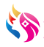 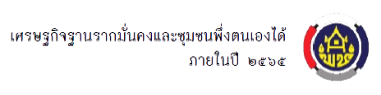 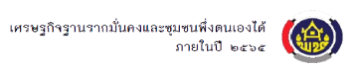 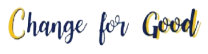 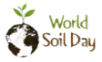 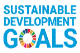 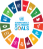 60 ปี กรมการพัฒนาชุมชน
สร้างสรรค์ชุมชน สร้างคน สร้างชาติ
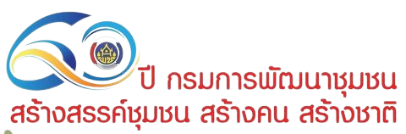 แนวทางการเสนอโครงการเพื่อขอรับการสนับสนุนฯ ในปีงบประมาณ พ.ศ. 2566
			- งบอุดหนุน
			- งบเงินทุนหมุนเวียน
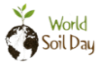 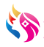 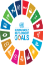 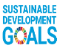 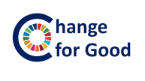 เศรษฐกิจฐานรากมั่นคง ชุมชนเข้มแข็งอย่างยั่งยืน 
ด้วยหลักปรัชญาของเศรษฐกิจพอเพียง
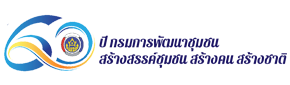 ปี กรมการพัฒนาชุมชน
สร้างสรรค์ชุมชน สร้างคน สร้างชาติ
แนวทางการเสนอโครงการฯ เงินทุนหมุนเวียน
ปี 2566
3. สร้างความมั่นคงทาง
    อาหาร : สตรีแบ่งปันรัก
    ปลูกพืชผักปลอดภัย
1. สร้างงาน สร้างอาชีพ สร้างรายได้  สมาชิกกองทุนพัฒนาบทบาทสตรี
2. ผ้าไทยใส่ให้สนุก/OTOP
4. เศรษฐกิจฐานรากและ
    ประชารัฐ
5. เพิ่มประสิทธิภาพการผลิต 
    การแปรรูป บรรจุภัณฑ์   
    และการตลาด
6. อื่น ๆ
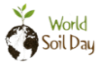 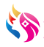 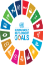 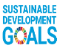 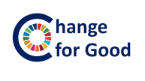 เศรษฐกิจฐานรากมั่นคง ชุมชนเข้มแข็งอย่างยั่งยืน 
ด้วยหลักปรัชญาของเศรษฐกิจพอเพียง
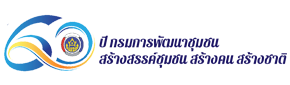 ปี กรมการพัฒนาชุมชน
สร้างสรรค์ชุมชน สร้างคน สร้างชาติ
แนวทางการเสนอโครงการฯ เงินอุดหนุน
ปี 2566
1. การเพิ่มประสิทธิภาพการ 
    บริหารจัดการหนี้กองทุน 
    พัฒนาบทบาทสตรี
3. การสร้างเครือข่ายกองทุน
    พัฒนาบทบาทสตรี
2. การน้อมนำหลักปรัชญา 
    ของเศรษฐกิจพอเพียง
    สู่การปฏิบัติจนเป็นวิถี
6. การสร้างความมั่นคง     
ทางอาหาร : สตรีแบ่งปันรัก           ปลูกพืชผักปลอดภัย
9. การพัฒนาคุณภาพชีวิตสตรี และบุคคลในครอบครัว/         การเสริมสร้างสุขภาพ
4. การแก้ไขปัญหาความ
    เหลื่อมล้ำและขจัดความ 
    ยากจนฯ
5. การรักษาทรัพยากรธรรมชาติ
    และสิ่งแวดล้อม เช่นการย้อมสีธรรมชาติ ,BCG Model
10. อื่น ๆ
7. พัฒนาศักยภาพการเป็น
    ผู้นำ ทักษะ บุคลิกภาพ
    ของสตรี องค์กรสตรี
8. การพัฒนาอาชีพ/พัฒนาผลิตภัณฑ์/การแปรรูป/บรรจุภัณฑ์/การตลาด
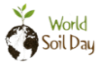 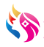 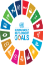 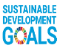 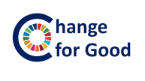 เศรษฐกิจฐานรากมั่นคง ชุมชนเข้มแข็งอย่างยั่งยืน 
ด้วยหลักปรัชญาของเศรษฐกิจพอเพียง
ขอขอบคุณ